WADY POSTAWY
Dr n. med. Błażej Pruszczyński, Dr n. med. Adam Kwapisz
Przygotowanie merytoryczne seminariów w formie prezentacji przypadków klinicznych w ramach projektu „Operacja - Integracja!" Zintegrowany Program Uniwersytetu Medycznego w Łodzi (POWR.03.05.00-00-Z065/17) współfinansowany z Unii Europejskiej w ramach Europejskiego Funduszu Społecznego Priorytet III. Szkolnictwo wyższe dla gospodarki i rozwoju. Działanie 3.5 Kompleksowe programy szkół wyższych
Seminarium
Pojęcia ogólne

Przypadki kliniczne
Postawa
Postawa
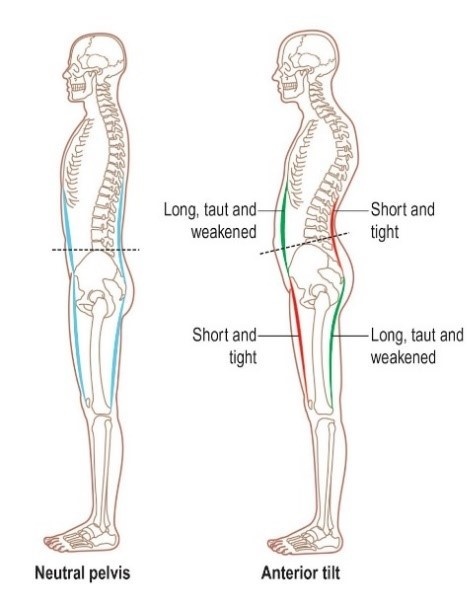 jest nawykiem ruchowym
 
kształtującym się na określonym podłożu

 neurologicznym

 kostno-stawowym

 więzadłowym

 środowiskowym

 emocjonalno-wolicjonalnym
Postawa
Postawa prawidłowa

Postawa wadliwa

Wada postawy
Postawa prawidłowa
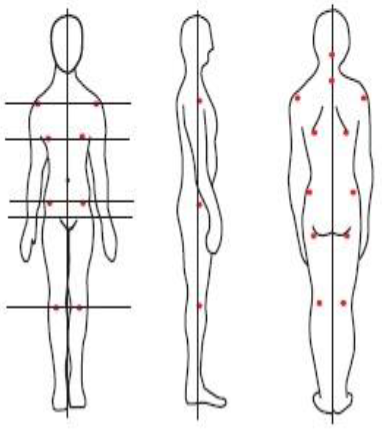 postawa prawidłowa charakteryzuje się

prostym ustawieniem głowy

kręgosłup jest fizjologicznie wygięty w płaszczyźnie strzałkowej, oraz prosty w płaszczyźnie czołowej

wysklepioną klatką piersiową

miednica jest podparta na głowach kości udowych

kończyny są dolne są proste, a stopy prawidłowo wysklepione
Postawa wadliwa
postawa nieprawidłowa, to wszelkie nieprawidłowości sposobu trzymania się pozycji stojącej, manifestujące się odmiennym od normalnego układem ciała

wadliwa postawa

sylwetka niedbała
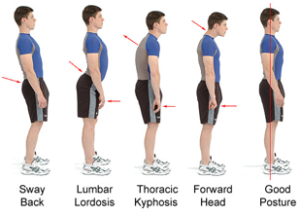 Wada postawy
stan przeciążenia lub zużycie części struktur postawotwórczych
następstwo niekorzystnych proporcji rozwoju organizmu
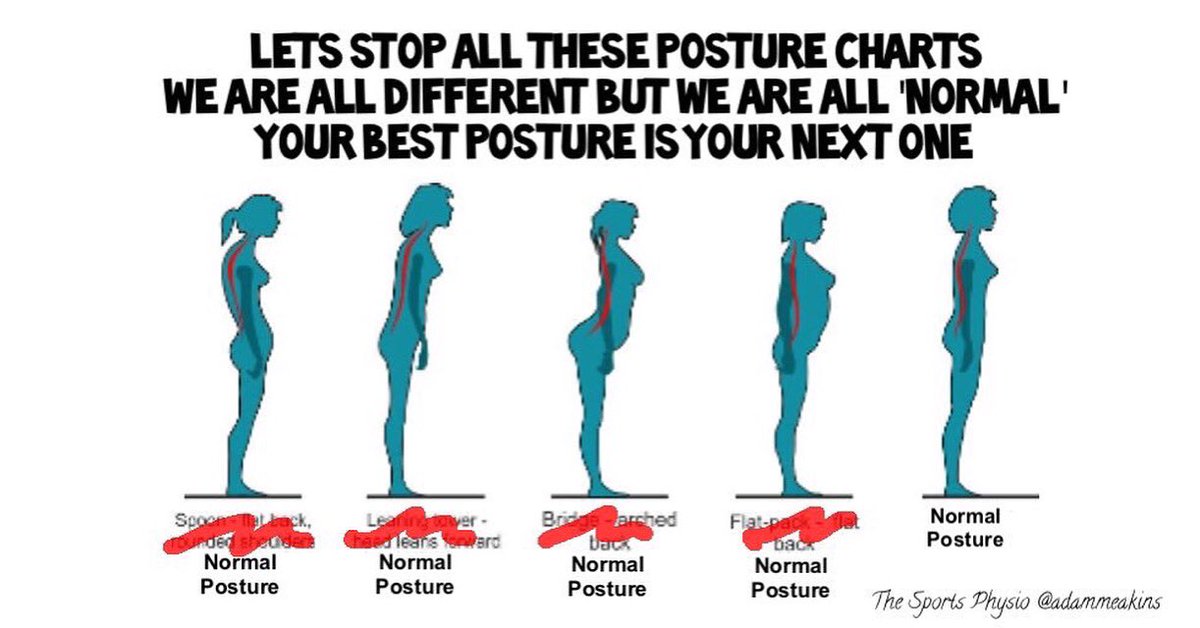 Charakterystyka postawy wadliwej wg Kasperczyka
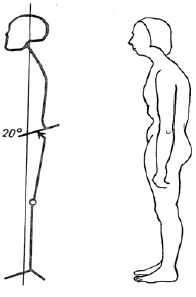 głowa wysunięta do przodu lub na bok, 
 klatka piersiowa płaska, zapadnięta lub zniekształcona, 
 barki wysunięte do przodu, 
 brzuch wypukły, wysunięty do przodu lub zwiotczały, obwisły, 
 plecy zgarbione, zaokrąglone, a miednica posiada zbyt duże nachylenie, 
 stopy płaskie.
W pracach:
55% dziewcząt i 42% chłopców zab statyki kręgosłupa (2018 Łódź, 2013 Bydgoszcz, klasy 1-3, 2009 W-wa)
U 80% błedy posatwy w wieku lat 7, 64% w wieku lat 12. (2012 Poznań, 7-14 lat) 
Przedszkolaki: Wadliwa postawa 85% (barki, stopy brzuch), (2017 Poznań)
Przyczyna
Hipokinezja
Osłabienie mięśni
OTYŁOŚĆ
Wykonywanie czynności w złej postawie
Profilaktyka
Odpowiednia postawa siedząca I stojąca
Aktywność ruchowa
Odpowiedni materac do spania i czas snu
Dobranie odzieży i butów
Przypadki kliniczne
Test Adamsa
Korekcja bierna i czynna
Deficyty neurologiczne
Ruchomość odcinkowa
Badanie klinicznekręgosłupa
Badanie radiologiczne
Złamania
Wady kręgów
Martwice
Badanie radiologiczne kręgosłupa
Rozpoznanie: Plecy okrągłe
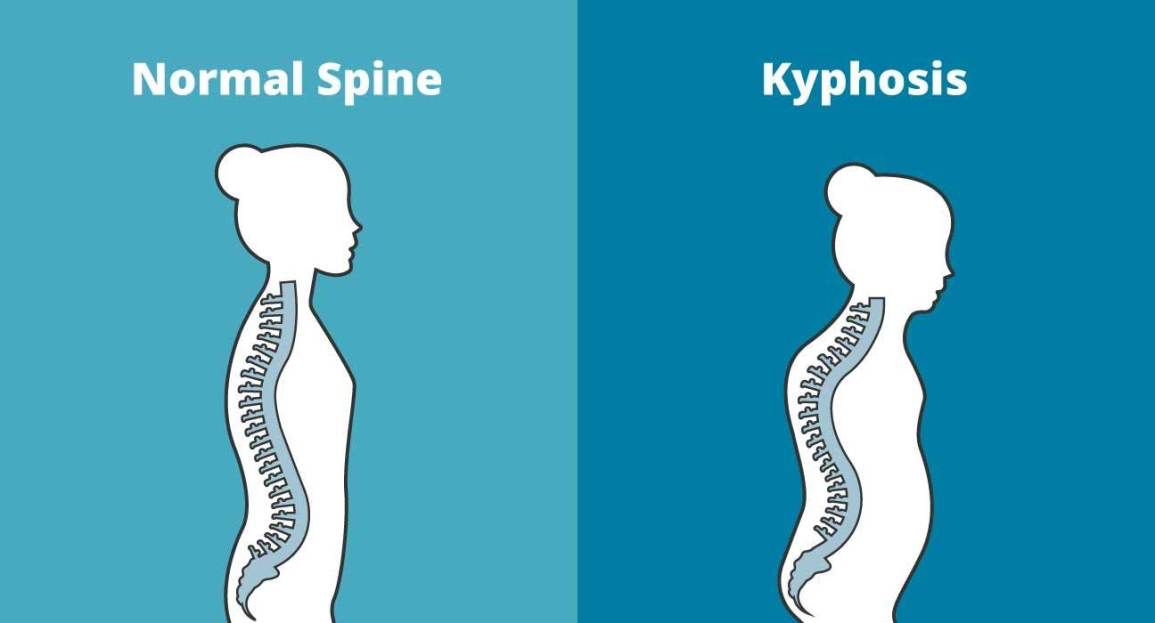 Zła postawa siedzące / stojąca
Słabe mięśnie
Wady wzroku


Przyczyny chorobowe:
Ch. Scheuremana
Wady kręgów
Rozpoznanie: Plecy okrągłe
Leczenie: Plecy okrągłe
do mięśni, które ulegają rozciągnięciu i osłabieniu należą
m. równoległoboczny- zbliża łopatki do siebie, jego osłabienie powoduje odstawanie łopatek
m. czworoboczny- cofa łopatkę i przyciska do klatki piersiowej;
mięśnie prostowniki grzbietu-prostują odcinek piersiowy kręgosłupa 
mięśnie karku- cofa głowę
do mięsni które ulegają nadmiernemu przykurczeniu i napięciu należą
mięsień piersiowy mniejszy - wysuwa barki i łopatki do przodu
mięsień piersiowy większy- przywodzi ramię do klatki piersiowej i wysuwa je do przodu
mięsień zębaty przedni- przesuwa obręcz barkową w przód
Przypadek kliniczny
Nie wolno wzmacniać mięśni osłabionych, gdy nie rozciągnęło się wcześniej mięśni przykurczonych, przykurczone mięśnie nie pozwalają na osiągnięcie pozycji skorygowanej
Plecy wklęsłe
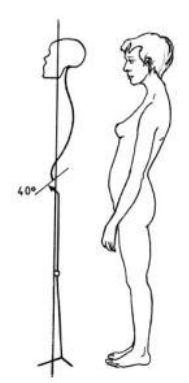 zmiany w aparacie mięśniowym
w plecach wklęsłych nadmiernie napięte i przykurczone są mięśnie
mięsień prosty uda 
mięsień biodrowo- lędźwiowy 
mięsień czworoboczny lędźwi 
mięsień prostownik grzbietu w odcinku lędźwiowym
nadmiernie rozciągnięte są mięśnie
mięśnie pośladkowe
mięśnie kulszowo-goleniowe
mięśnie brzucha
Przypadek kliniczny
Plecy wklęsło-okrągłe
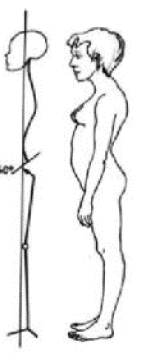 głowa jest wysunięta do przodu, nie rzutująca na mostek
 klatka piersiowa spłaszczona, 
barki wysunięte
łopatki są rozsunięte i odstające od klatki piersiowej 
brzuch wiotki
pośladki uwypuklone
jest zwiększony kąt przodopochylenia miednicy 
z czym zwiększa się lordoza lędźwiowa 
na drodze kompensacji, dochodzi do pogłębienia kifozy piersiowej
Przypadek kliniczny
Przypadek kliniczny
Skolioza
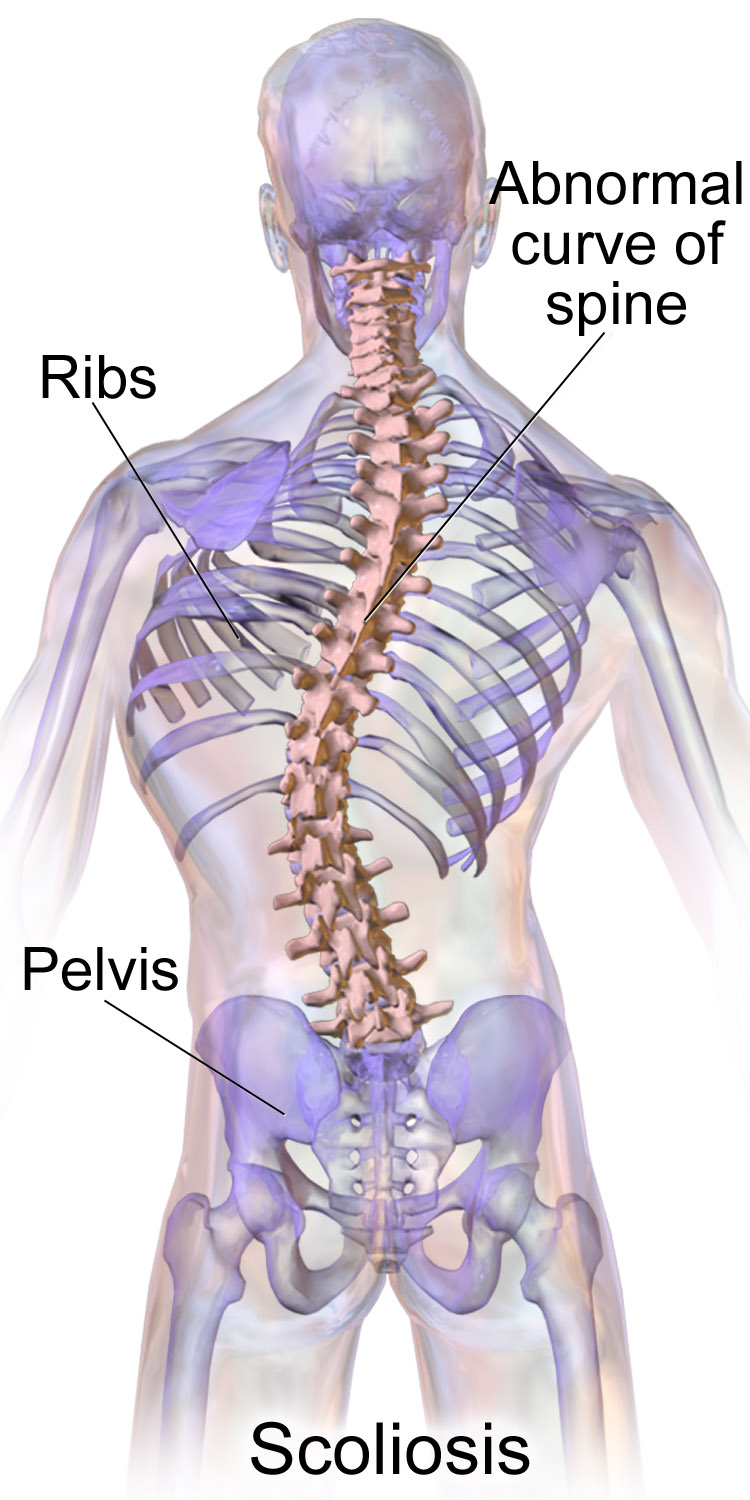 Kolokwialnie boczne skrzywienie kręgosłupa
Wada kręgosłupa
Wielopłaszczyznowe odchyleniu linii kręgosłupa od stanu prawidłowego
Wielopłaszczyznowe zaburzenie rozwoju i budowy kręgosłupa

Postawa skoliotyczna
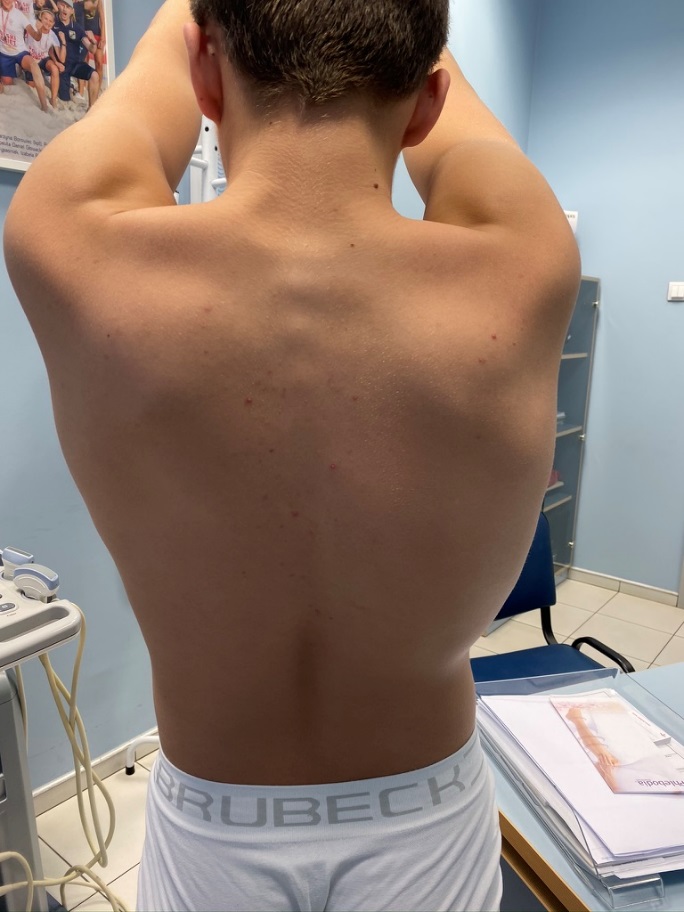 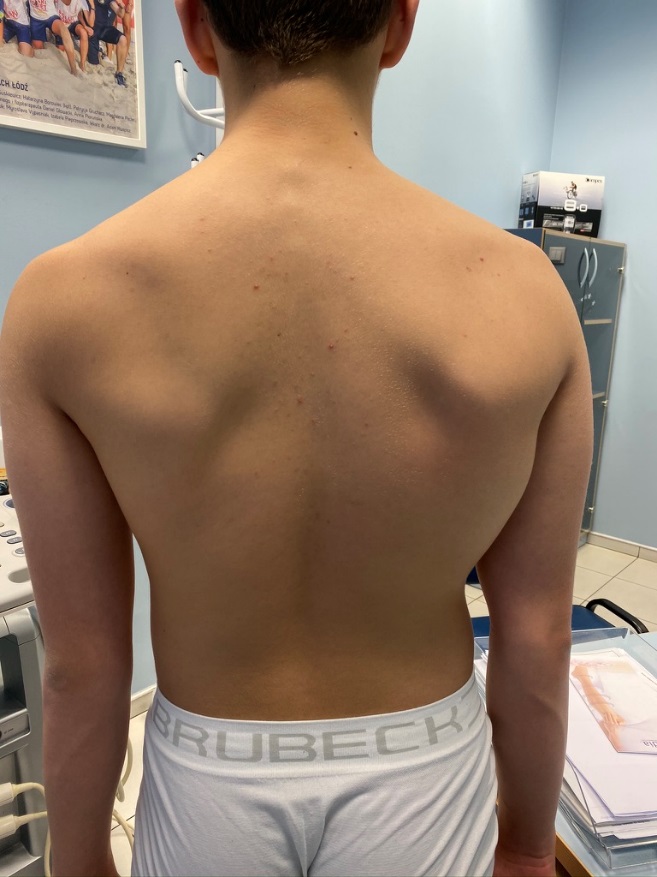 Skolioza
Garb żebrowy
Odstawanie łopatek
Przypadek kliniczny
Przypadek kliniczny
Zaburzenia zosiowania kończyn dolnych
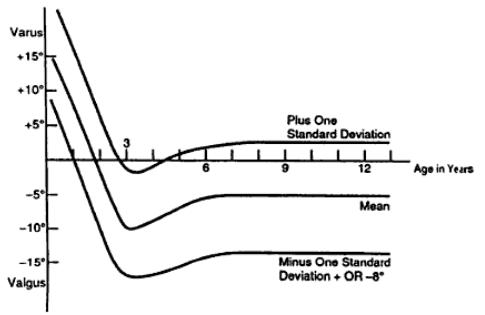 Zmienia się wraz z wiekiem
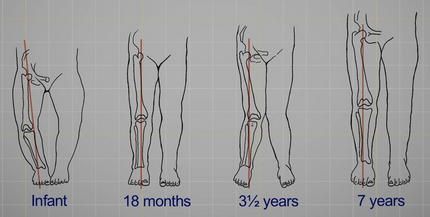 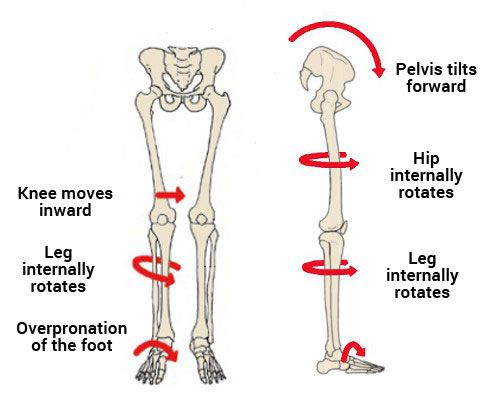 Zaburzenia zosiowania kończyn dolnych
Wpływ przykurczy mięsniowych
Stopy płaskie
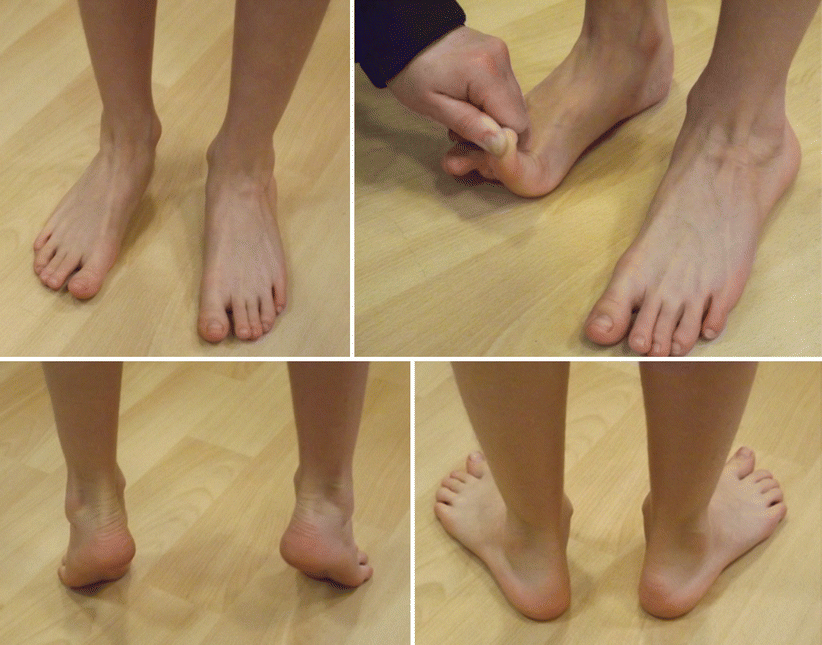 Najbardziej nasilone 3,5 rż
Normuje się do 5-6rż
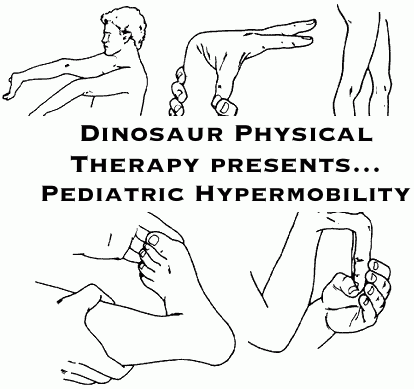 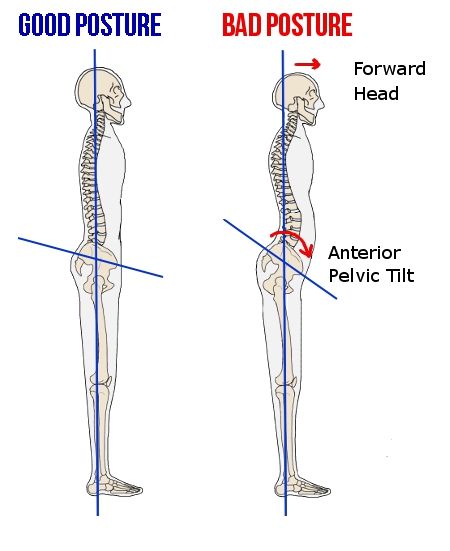 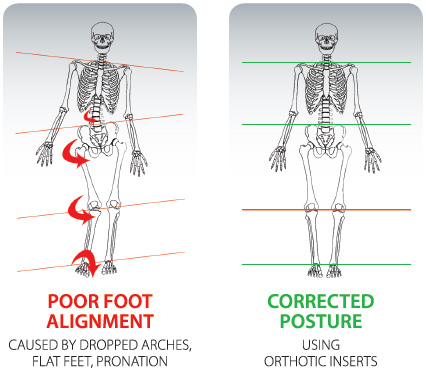 Stopy płaskie